Better Country Seismological Networks Through Enriched NDC Development Experience

Roberto Betancourt A., PhD
🇻🇪 Fundación Venezolana de Investigaciones Sismológicas (Funvisis) 🇻🇪
CTBTO provides specialised training courses for station operators, focusing on the operations, maintenance, and management of CTBT stations. These learning programmes aim to provide station operators with the necessary technical understanding to ensure the effective operation and maintenance of CTBT stations. Furthermore, to support developing countries, the CTBTO organises workshops and seminars at the national and international level to familiarise participants with the objectives of the Treaty, its significance, and its contributions to national capacity building.
The CTBTO has provided training and workshops to member states to develop and maintain monitoring stations worldwide, and has used various software solutions for seismological data acquisition, processing, and analysis. The document highlights the importance of KM in fostering a culture of knowledge sharing, collaboration, and innovation in organisations.
Analyse CTBTO's uses of KM and Knowledge Society principles in providing learning programmes (training and workshops) for member states to enhance their understanding of the Comprehensive Nuclear-Test-Ban Treaty (CTBT) and its verification regime, as well as its public outreach initiatives, advocacy campaigns, and youth mobilisation to raise awareness about the CTBT.
The CTBTO has employed several principles of KM and Knowledge Society, including online learning and e-learning, specialised training courses, and capacity building, in providing learning programs for member states to enhance their understanding of the CTBT and its verification regime, and conducting public outreach initiatives, advocacy campaigns, and youth mobilisation to raise awareness about the CTBT.
Please do not use this space, a QR code will be automatically overlayed
P5.3-291
Introduction
This essay discusses the importance of Knowledge Management (KM) and Knowledge Society for creating a well-staffed organisation. It outlines the three main steps of a comprehensive KM system, which are knowledge creation, storage, and sharing, and provides tips for building a successful KM strategy. The pillars of KM and Knowledge Society include various types of knowledge, such as people, process, technology, and competitor knowledge. The Comprehensive Nuclear-Test-Ban Treaty Organisation (CTBTO) is presented as an example of an organisation that has applied these principles to its work in seismology. The CTBTO has provided training and workshops to member states to develop and maintain monitoring stations worldwide, and has used various software solutions for seismological data acquisition, processing, and analysis. The document highlights the importance of KM in fostering a culture of knowledge sharing, collaboration, and innovation in organisations.
Please do not use this space, a QR code will be automatically overlayed
P5.3-291
Objectives
Evaluate the concept and importance of Knowledge Management (KM) and Knowledge Society in creating a well-staffed organisation, including people, process, technology, infrastructure, product knowledge, process knowledge, social knowledge, customer knowledge, competitor knowledge, industry knowledge, and environment knowledge.
Discuss the application of KM principles in developing robust and well-tested software solutions and fostering a culture of knowledge sharing, collaboration, and innovation in organisations around the world  involved in seismology research and assessment.
Analyse CTBTO's uses of KM and Knowledge Society principles in providing learning programmes (training and workshops) for member states to enhance their understanding of the Comprehensive Nuclear-Test-Ban Treaty (CTBT) and its verification regime, as well as its public outreach initiatives, advocacy campaigns, and youth mobilisation to raise awareness about the CTBT.
Please do not use this space, a QR code will be automatically overlayed
P5.3-291
Methodology
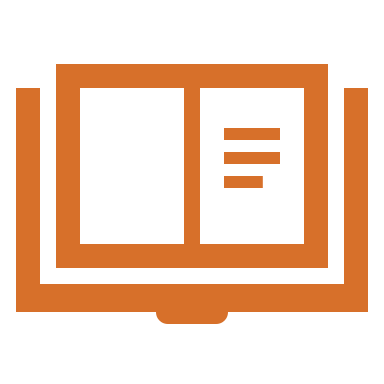 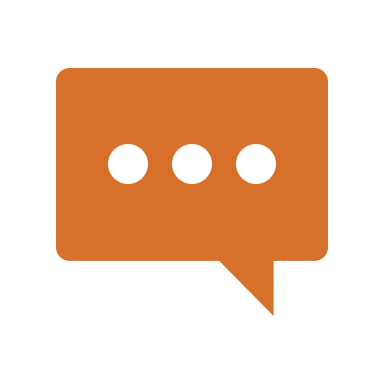 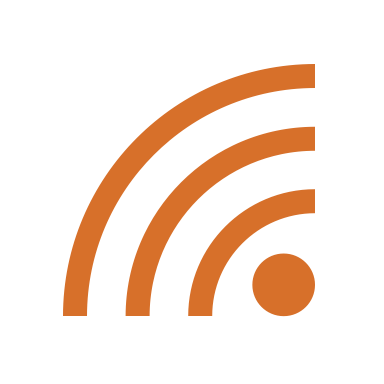 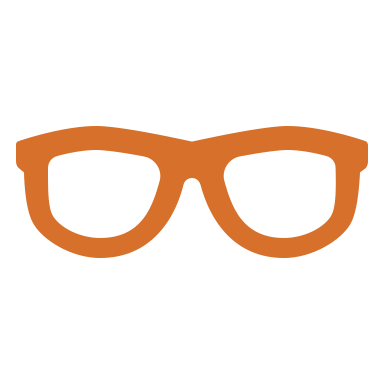 Used as a more rigorous approach, which involved a series of predefined steps to methodically organise and analyse the literature; including well-defined research questions, a comprehensive and unbiased search strategy, a transparent screening and inclusion process, and a detailed assessment of the quality of the included studies.
The systematic literature review provided a comprehensive understanding of this research.
As a qualitative scientific method, scanning was used as a process of systematically gathering and analysing non-numerical data (observations, interviews, and textual or visual materials), exploring social meanings and processes. This approach was used to understand how and why individuals or groups think and act in specific ways, providing insights into the underlying social dynamics and contexts.
As a semi-quantitative scientific method, refer to the use of advanced tools and techniques to analyse complex systems and provide insights into their behaviour while critiquing the adverse consequences of technological development.
Involves comparing the performance, quality, or effectiveness of various methods, processes, or systems against a set of predefined standards or criteria. The primary goal of benchmarking is to identify best practices and areas for improvement, ultimately leading to better performance and more efficient operation. The following principles were used:
Compile a comprehensive list of tools to be benchmarked.
Prepare and describe benchmarking data.
Select evaluation metrics carefully.
Systematic Literature Review
Scanning
Key Technologies
Benchmarking
Please do not use this space, a QR code will be automatically overlayed
P5.3-291
Discussion
The pillars of Knowledge Management and Knowledge Society build a robust KM system and are inclusive of people, process, technology, infrastructure, product knowledge, process knowledge, social knowledge, customer knowledge, competitor knowledge, industry knowledge, and environment knowledge. People involved in creating, capturing, storing, maintaining, and sharing knowledge are a critical factor, and organisations should build structures and processes for organising and capturing knowledge. The technology used to support and facilitate knowledge management is also another key pillar.
The CTBTO has implemented KM through its Knowledge and Training Portal (KTP), an e-learning platform that serves the online training, education, and outreach needs of the global CTBT verification community. The KTP offers specialised education courses, online learning, and new media to expand the pool of expertise beyond traditional stakeholders and increase active engagement on critical issues related to the Treaty.
Additionally, the CTBTO provides specialised training courses for station operators, focusing on the operations, maintenance, and management of CTBT stations. These learning programmes aim to provide station operators with the necessary technical understanding to ensure the effective operation and maintenance of CTBT stations. Furthermore, to support developing countries, the CTBTO organises workshops and seminars at the national and international level to familiarise participants with the objectives of the Treaty, its significance, and its contributions to national capacity building.
Please do not use this space, a QR code will be automatically overlayed
The CTBTO has applied KM principles in various ways to develop its organisation and promote its mission of creating a world free of nuclear testing. For instance, the CTBTO has organised various conferences and workshops that focus on knowledge management in the context of CTBT science and technology, to share knowledge and foster collaboration and innovation. The CTBTO has also provided training and workshops to provide member states with a solid base and secure the maintenance and operation of more than 300 stations worldwide
P5.3-291
Conclusions
Knowledge Management and Knowledge Society are essential for creating a well-staffed organisation. By implementing a comprehensive KM system and building robust pillars, organisations can harness the knowledge of their people, foster innovation, make better-informed decisions, and maintain a competitive advantage
KM principles are essential for developing robust and well-tested software solutions and fostering a culture of knowledge sharing, collaboration, and innovation in organisations involved in seismology research and assessment. The CTBTO provides a good example of the application of KM principles for developing software solutions and promoting knowledge sharing and collaboration in the context of seismology research and assessment.
The CTBTO has employed several principles of KM and Knowledge Society, including online learning and e-learning, specialised training courses, and capacity building, in providing learning programs for member states to enhance their understanding of the CTBT and its verification regime, and conducting public outreach initiatives, advocacy campaigns, and youth mobilisation to raise awareness about the CTBT.
Please do not use this space, a QR code will be automatically overlayed
P5.3-291